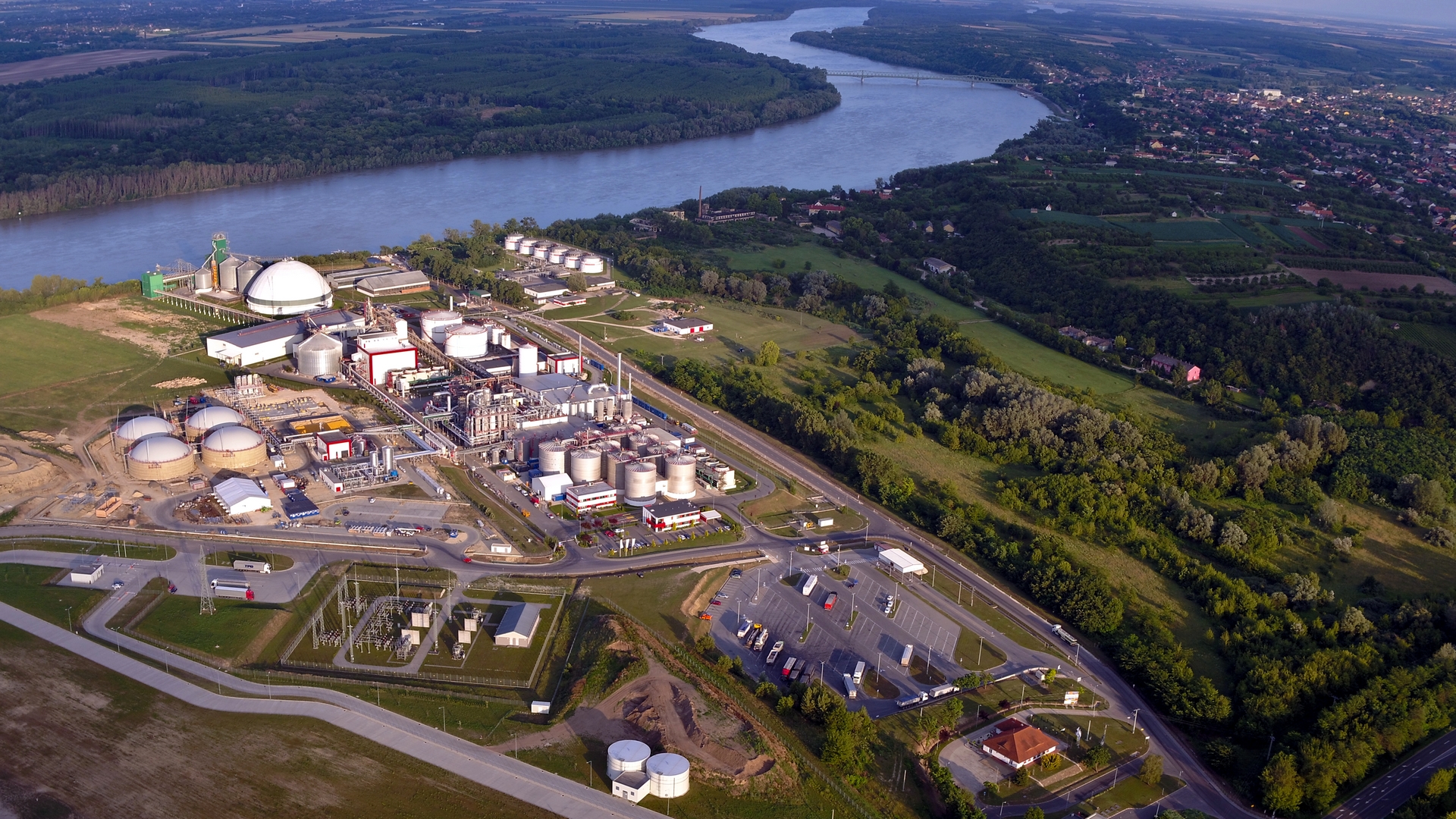 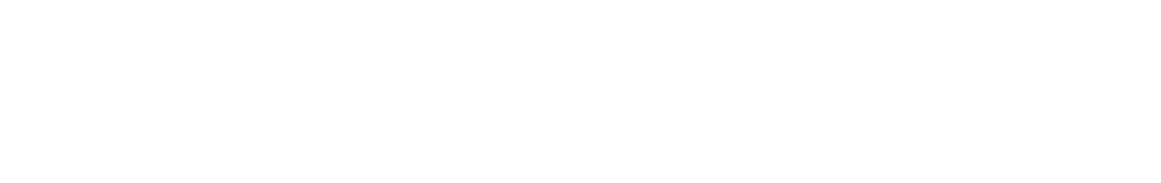 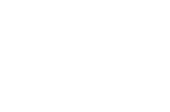 HoGYAN KEZDŐDÖTT? – CÉG STRUKTÚRA
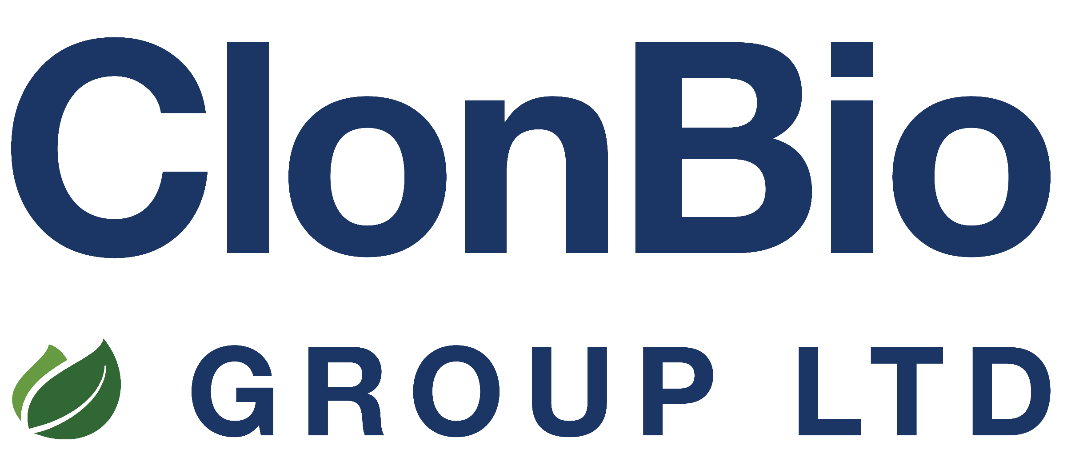 Ír tulajdonú agráripari vállalkozás, amely gabonából állít elő európai uniós tanúsítással rendelkező, fenntartható forrású biotermékeket.
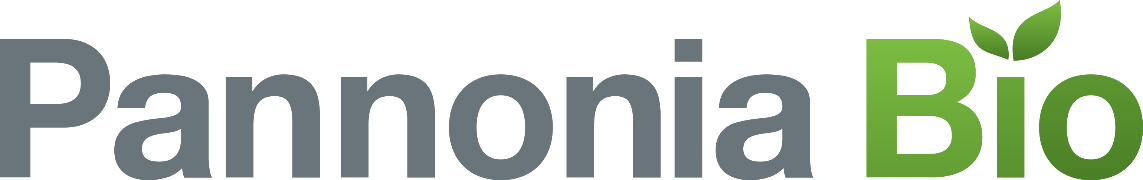 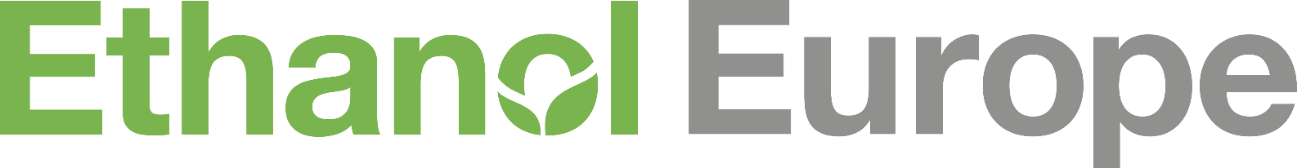 Az Ethanol Europe-ot a vidéki közösségek és a megújuló üzemanyagok előmozdítása érdekében hozták létre.
Európa legnagyobb egy telephelyen található etanolgyártó biofinomítója, amely élen jár az új bio-alapú technológiák fejlesztésében is.
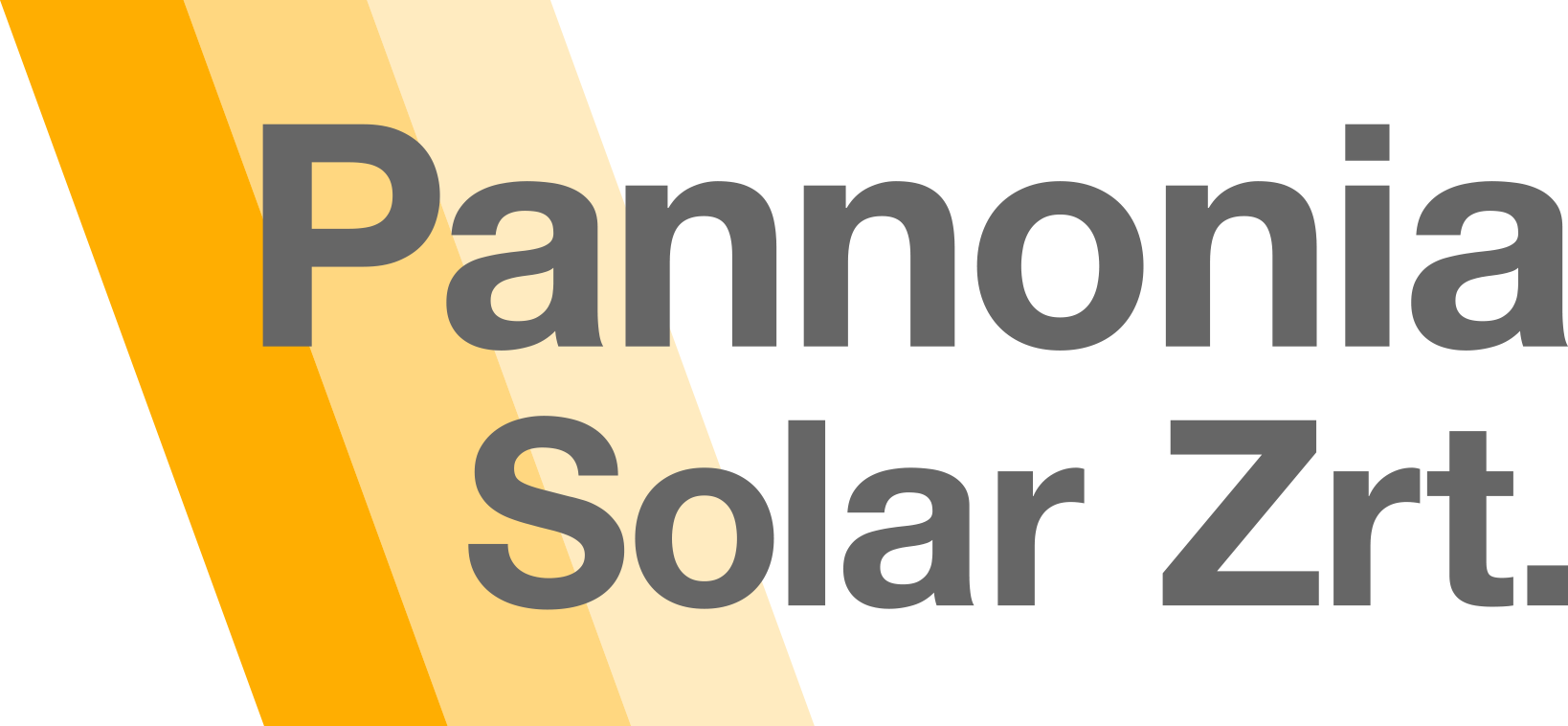 =
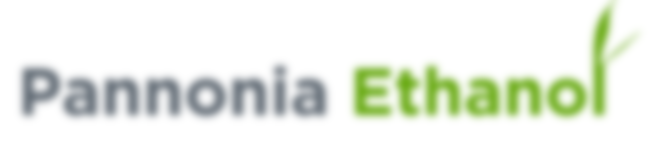 Pannonia Biogas
A Pannonia Bio Története
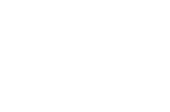 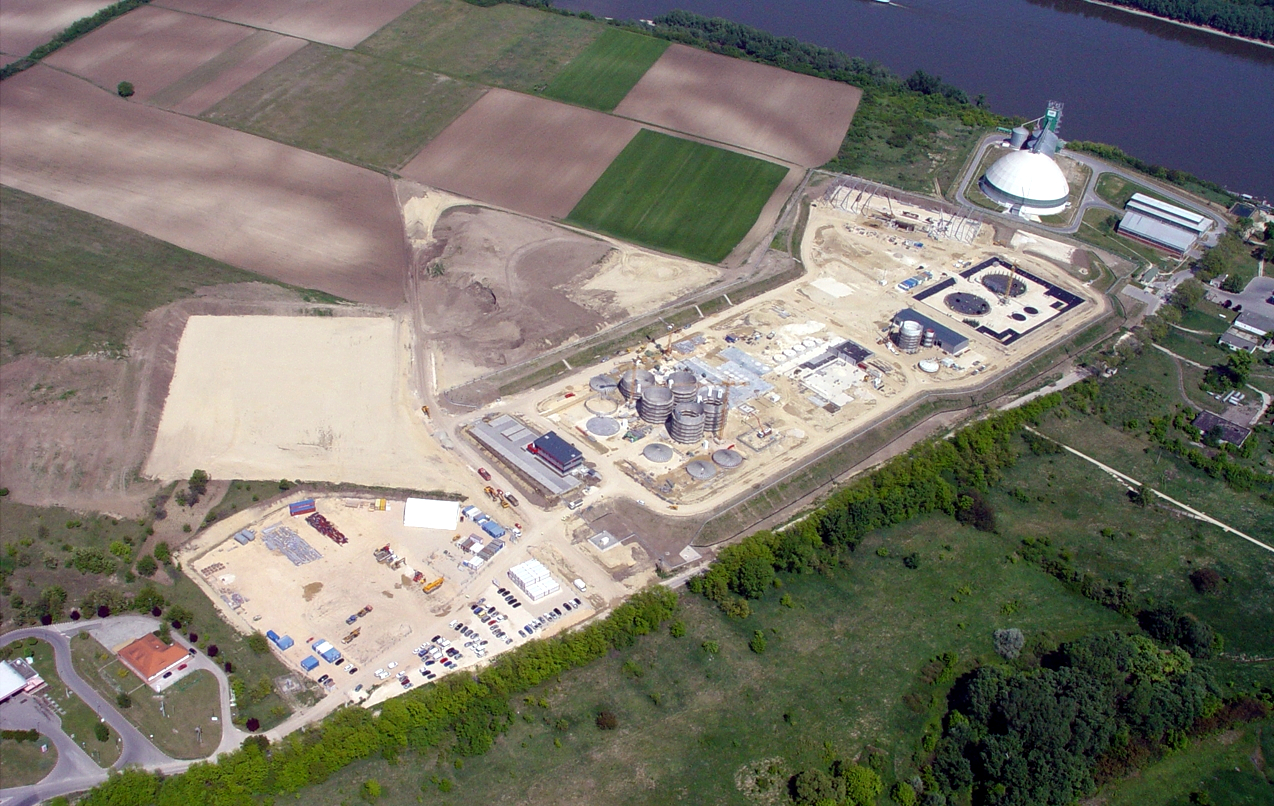 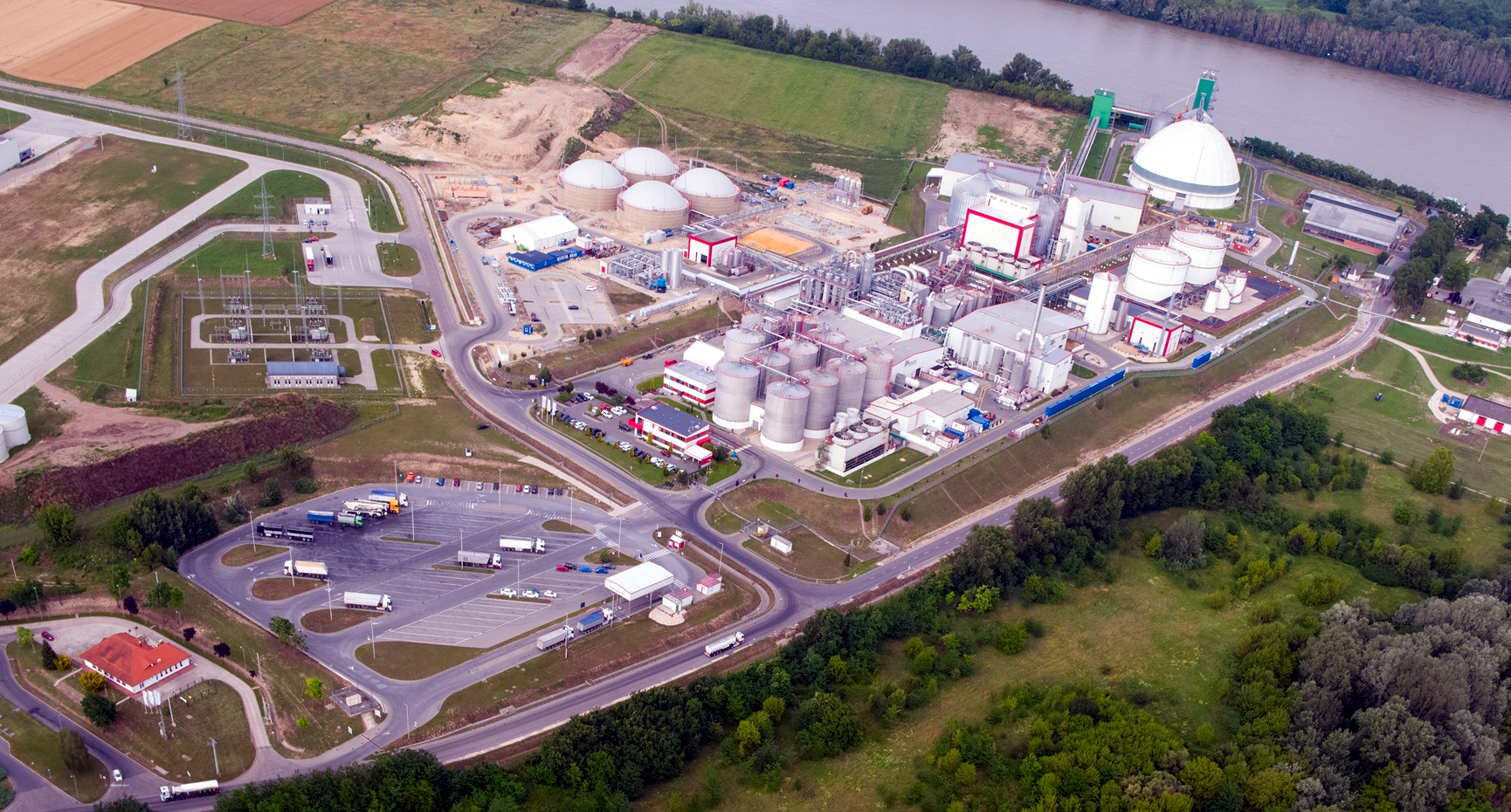 2009
2010
2011
2012
2013
2014
2015
2016
2017
2018
2019
2020
Termék diverzifikációs program
Rost kiválasztás PWF
>500m liter etanol,325.000 tonna takarmány,12 000 tonna kukoricaolaj
Átléptük az évi 1 millió tonnás határt a kukorica feldolgozásban.
Tervezés
Az első nagy energiamegta¬karítási projekt befejezése.
Alapkő letétel
Építkezés
A termelés elindítása

200m liter etanol;
150.000 tonna takarmány előállítása
500.000 tonna takarmány kukorica feldolgozása. 280m liter etanol,
200,000 tonna állati takarmány előállítása.
Kukoricaolaj termelés elindítása
Kapacitás duplázás elindítása

WDGS termelés elindítása
450m liter etanol
325.000 tonna DDGS
10.000 tonna kukoricaolaj előállítása
Biogáz üzem elindítása
DINAMUKUS FEJLŐDÉS
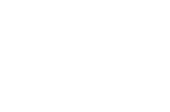 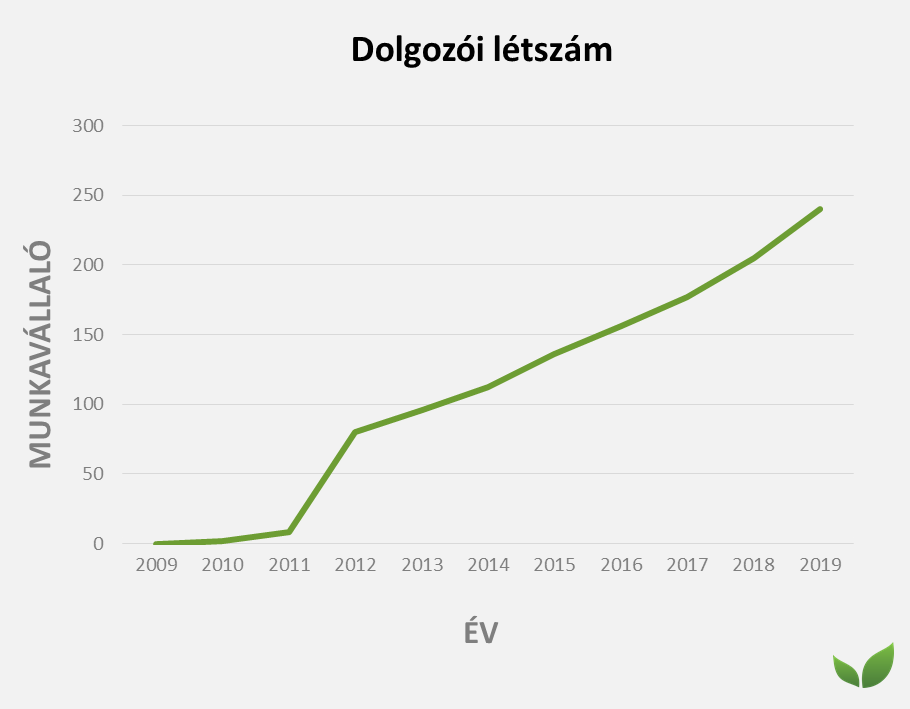 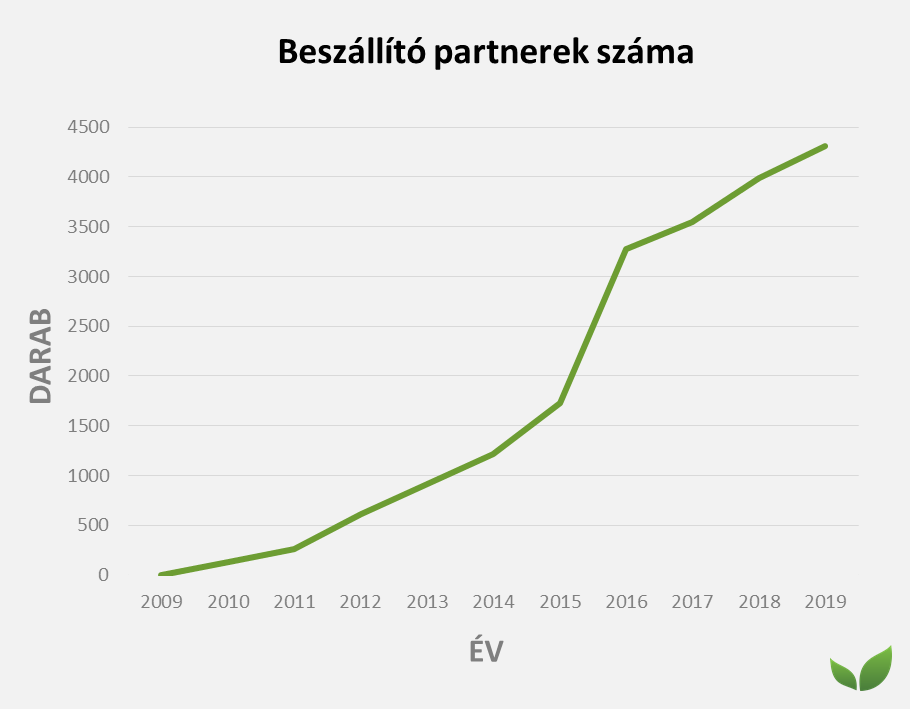 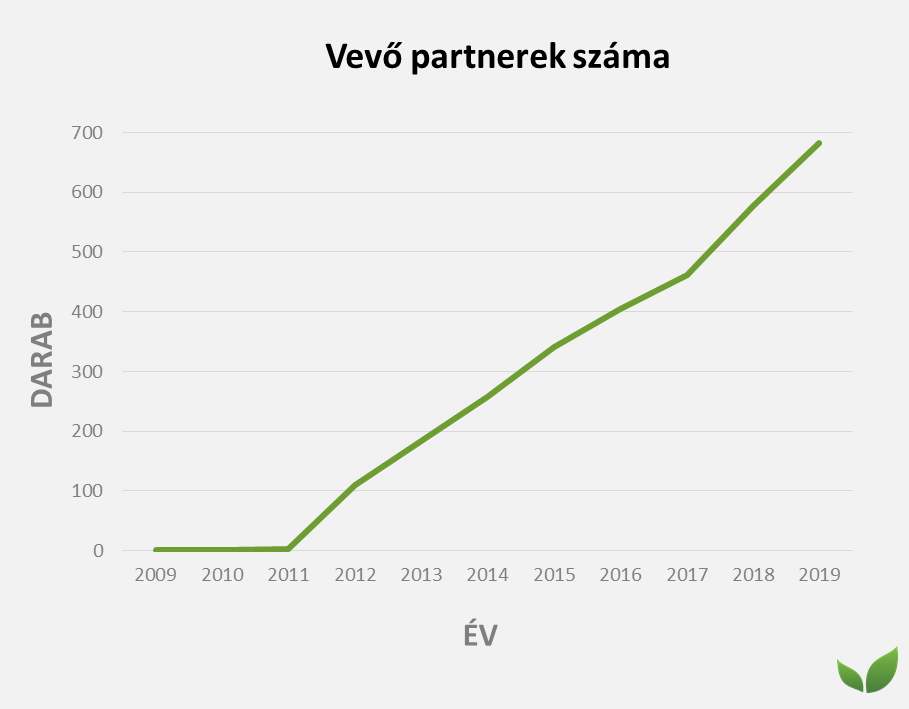 A Pannonia Bio mára több mint 250 főt foglalkoztat közvetlenül, közvetve pedig munkahelyek létrejöttének ezreihezjárult hozzá a régióban.
A Pannonia Bio támogatja a fenntartható mezőgazdálkodást és stabil környezetet biztosít a gazdák számára.
Bioetanolt, illetve állati és emberi fogyasztásra szánt táplálék összetevőket gyártunk ipari mennyiségben. Termékeinket több mint 30 országban értékesítjük.
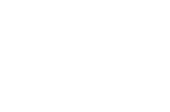 ÉRTÉKET ÁLLÍTUNK ELŐ
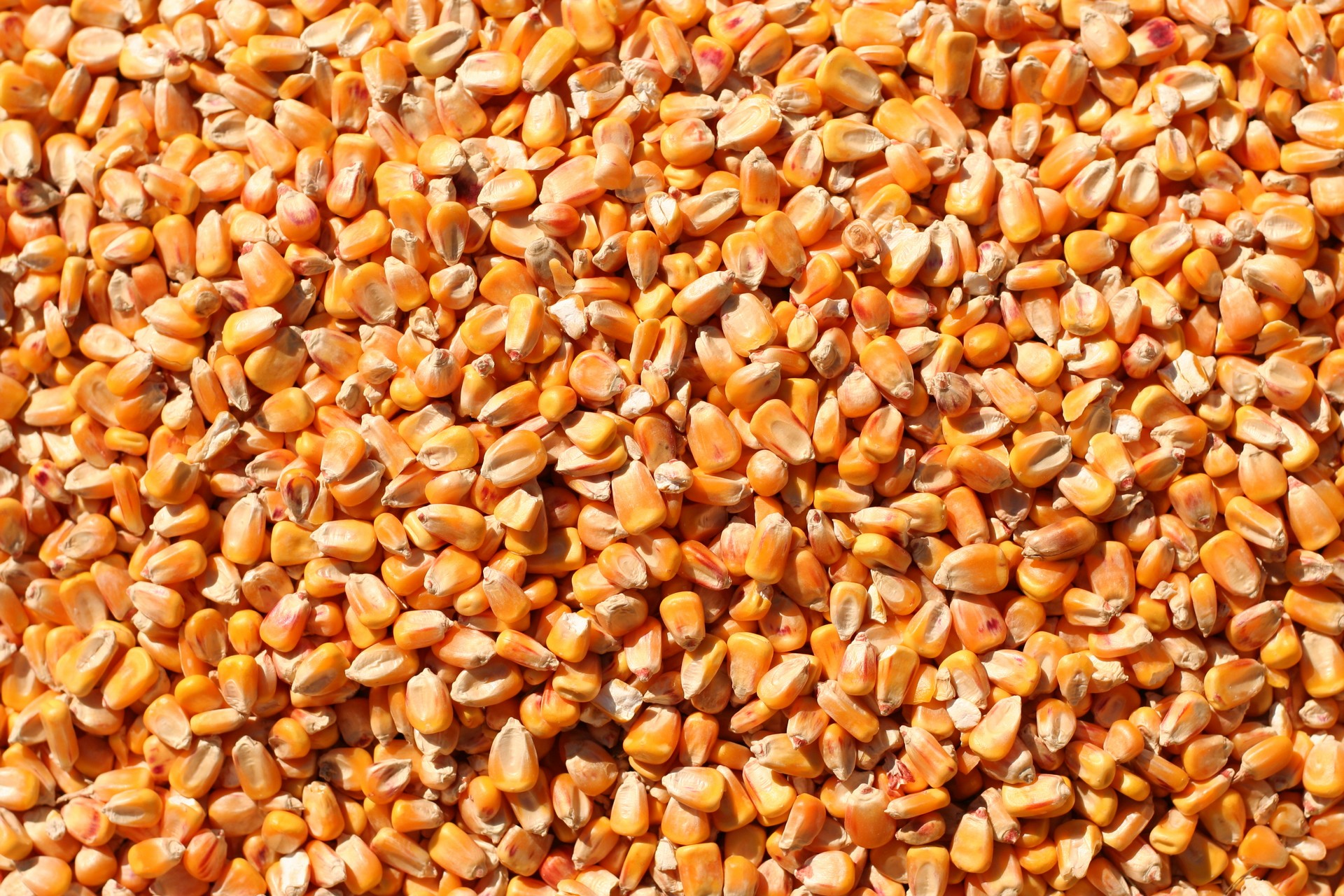 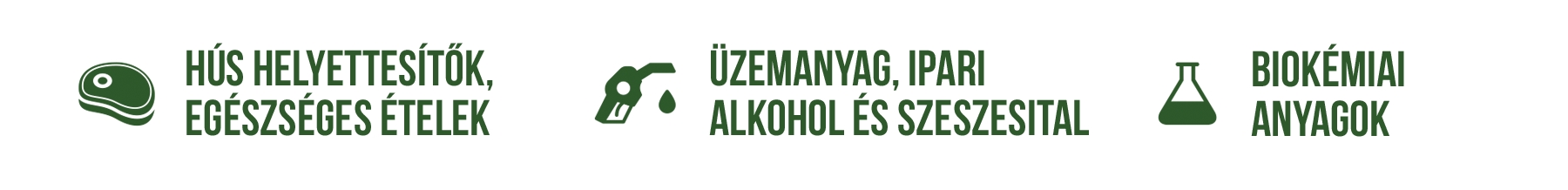 Keményítő
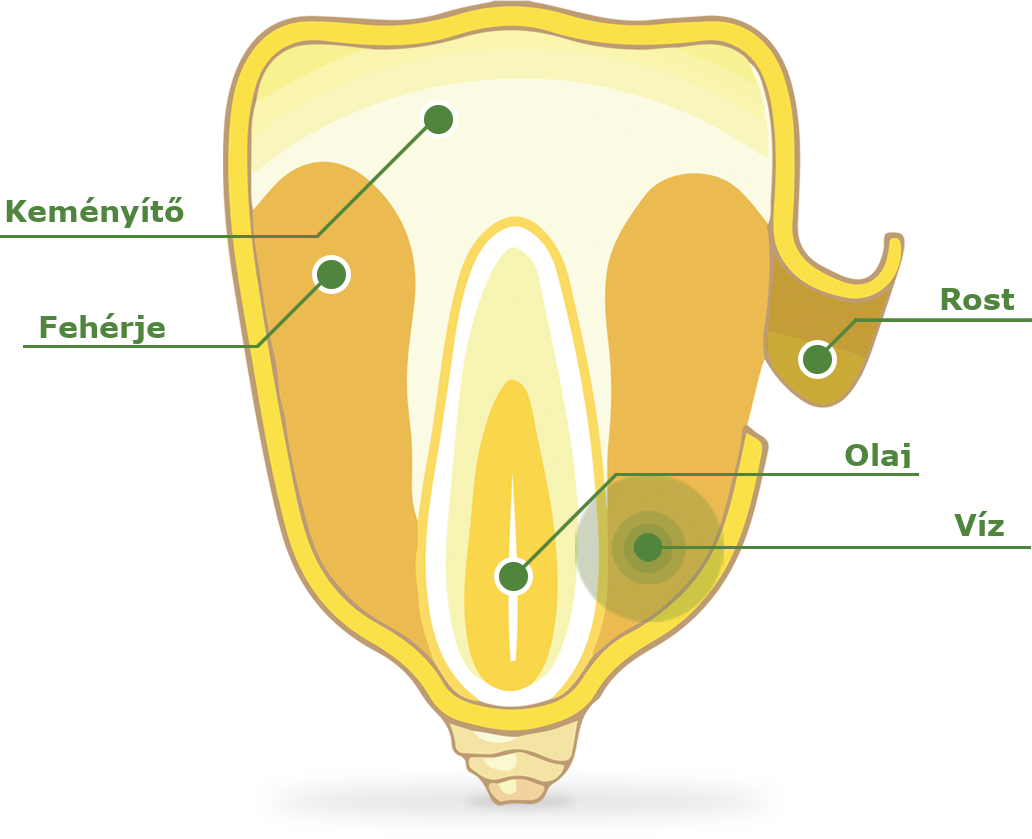 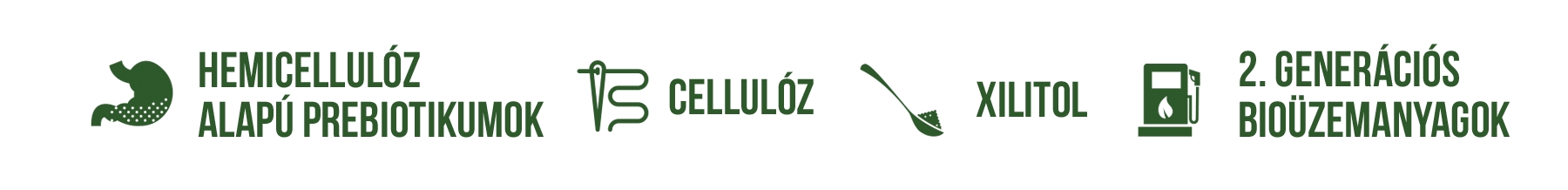 Rost
Fehérje
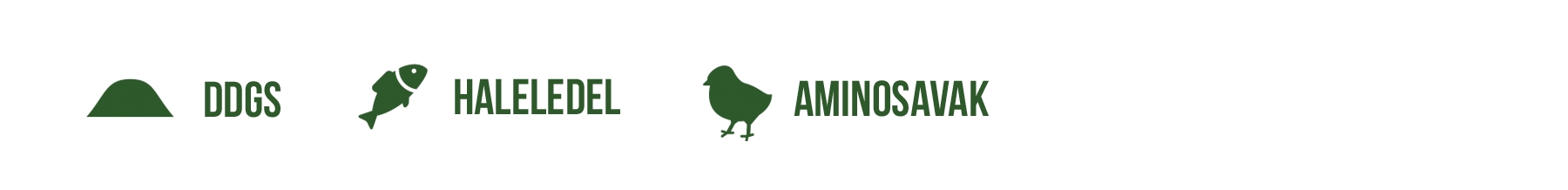 Olaj
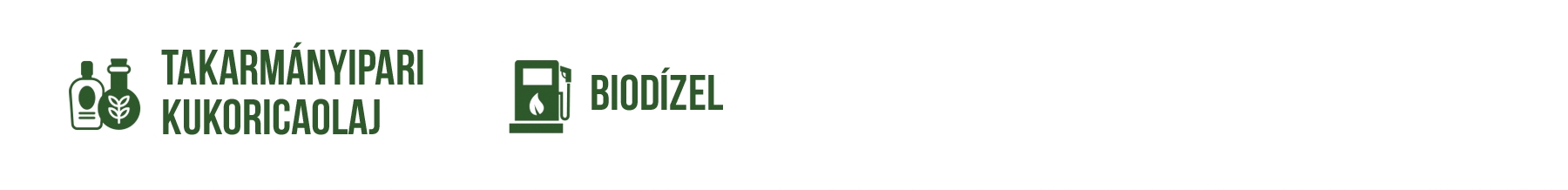 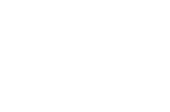 Technológia
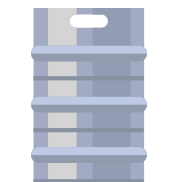 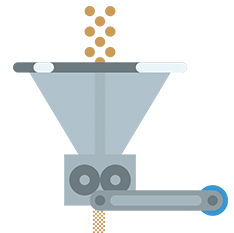 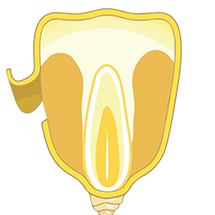 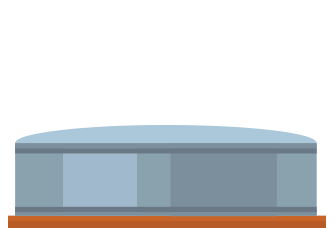 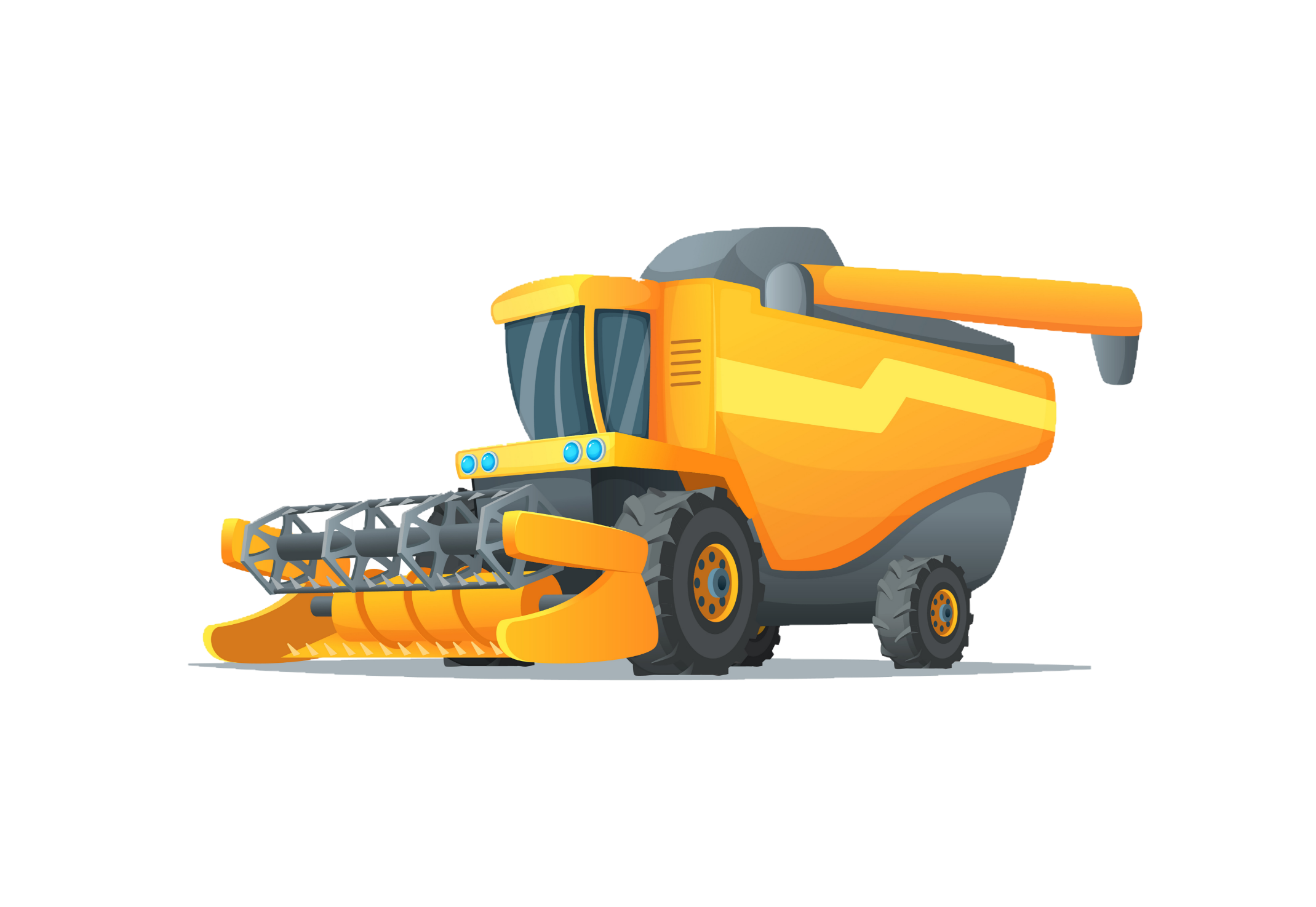 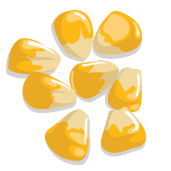 Aratás
Tesztelés
Darálás / Szétválasztás
Áztatás
Fermentation
A fermentáció 30 Celsius-fokon, körülbelül 60 óra leforgása alatt megy végbe.
A fermentálás 15% v/v. alkohol tartalom elérésekor fejeződik be.
Minden kukorica szállítmányt megvizsgálnak az üzembe érkezés előtt.
A napi átlag beszállított mennyiség az 5000 tonnát is meghaladhatja.
Rugalmas, időablakos, ütemezett beszállítás.
Minden gépjármű tételes vizsgálata.
Kukoricaszem vízálló rétegét megtörik lehetővé téve a keményítőhöz való hozzáférést.
A darálás után a rost leválasztás történik.
A Pannonia Bio által gyártott termékek helyi eredetű takarmánykukoricából, az európai fenntarthatósági kritériumokat szigorúan betartva készülnek.
A keményítőt enzimek hozzáadásával cukrokká alakítjuk.
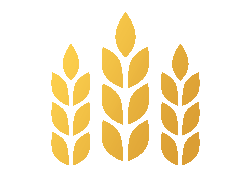 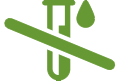 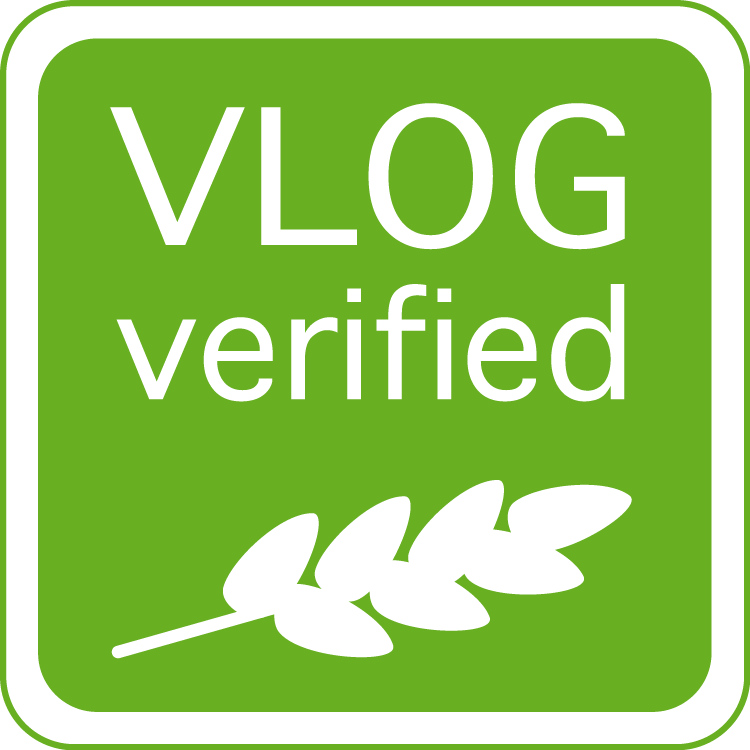 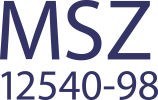 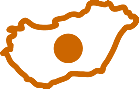 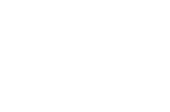 Technológia – ETANOL GYÁRTÁS
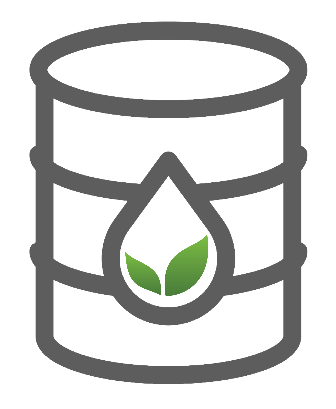 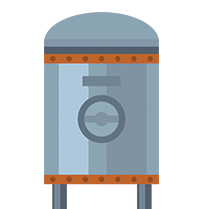 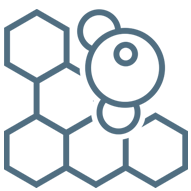 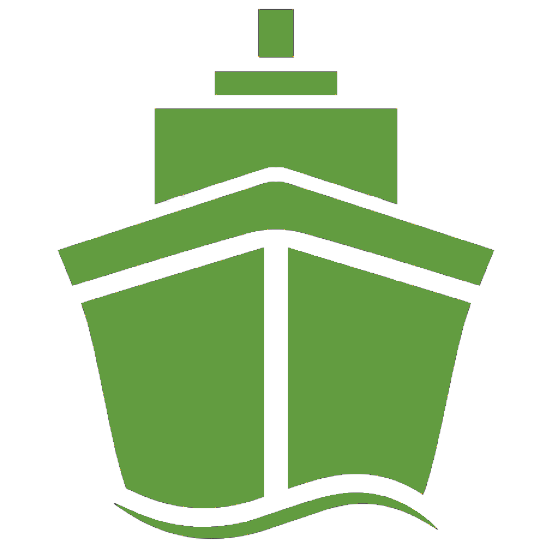 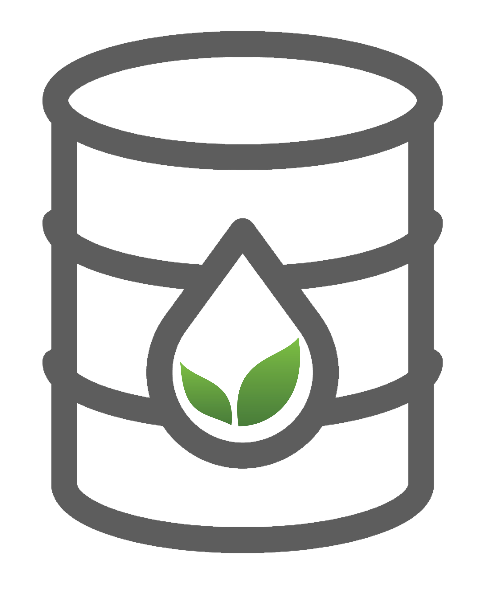 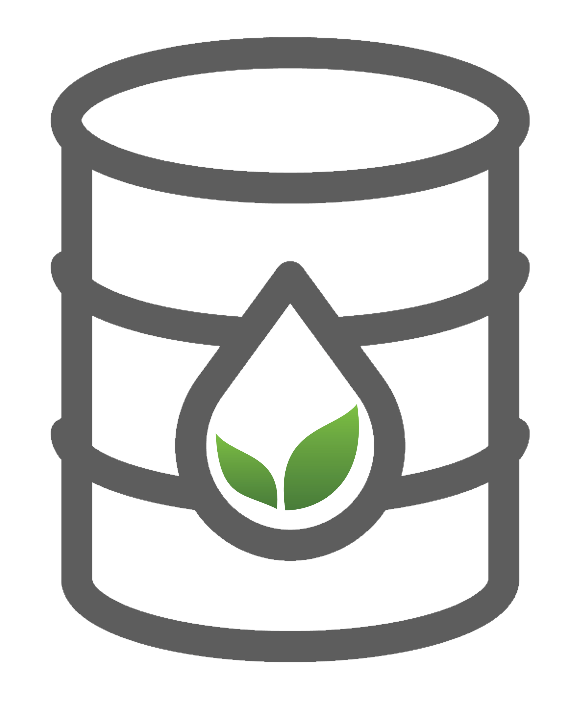 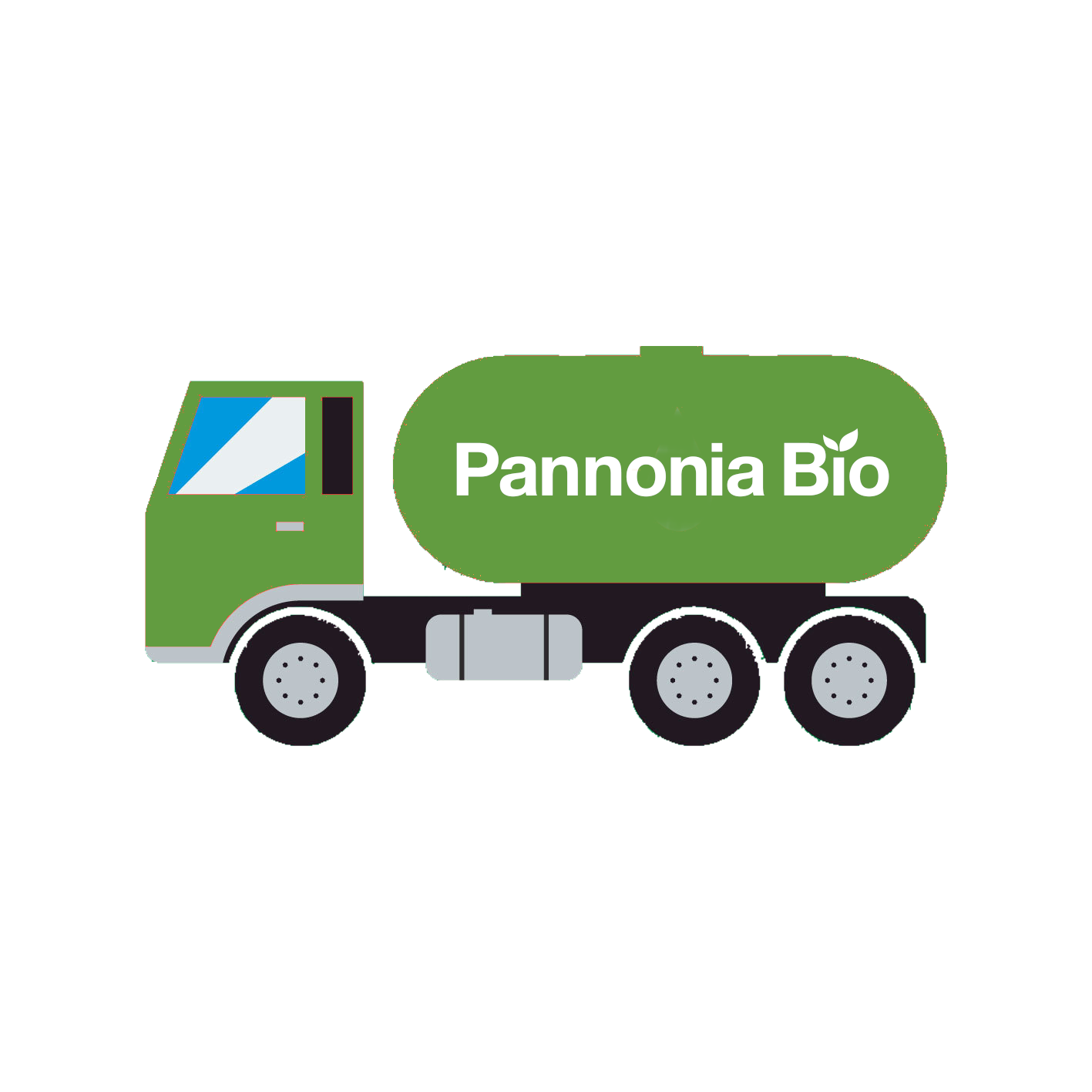 Desztilláció
Víztelenítés
Etanol tárolás
Ethanol kitárolás
A végső tisztítás molekulaszűrőn történik.
A molekulaszűrő tartály, feltöltve speciális abszorbens gyöngyökkel, amely megköti a vízmolekulákat
A 95% tisztaságú gőz halmazállapotú etanol áthaladva a szűrőn, tiszta etanolként jelentkezik a szűrő másik oldalán.
A 99.8% tisztaságú etanol, a napi tartályban EN spec. megfelelésű vizsgálaton esik át, majd a tárolóba kerül.
A végtermék az üzem területén található vasúti töltőállomáson került kitárolásra. 
Két – külön erre a célra dedikált – kamion töltő állomás is igénybe vehető tartálykocsik számára.
Továbbá az uszályos töltés is lehetséges speciális töltőrendszerünk segítségével.
Három szakasza van: az első a cefre oszlopban történik, ahol elválasztják az etanolt a visszamaradt törköly/víz egyvelegtől.
50%-os tisztaságú etanol nyerünk ki, majd két további desztillációs lépés emeli az alkohol tartalmát 95%-ra.
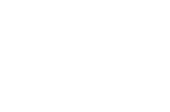 TECHNOLÓGIA – DDGS/PWF GYÁRTÁS
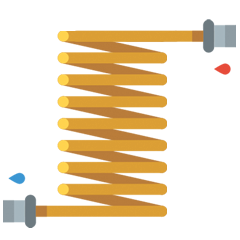 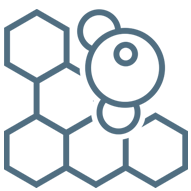 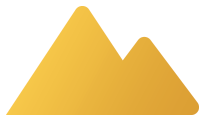 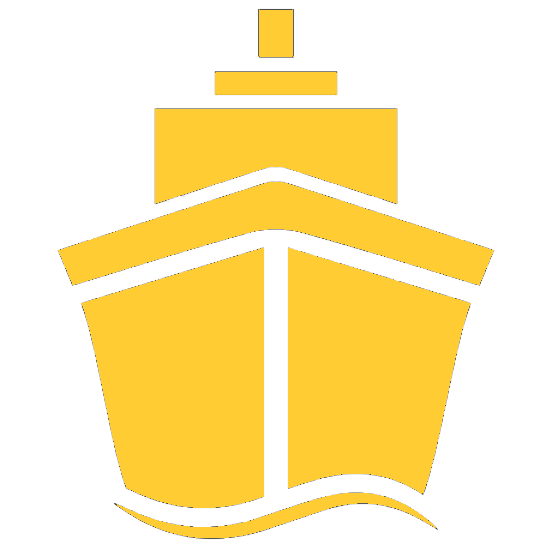 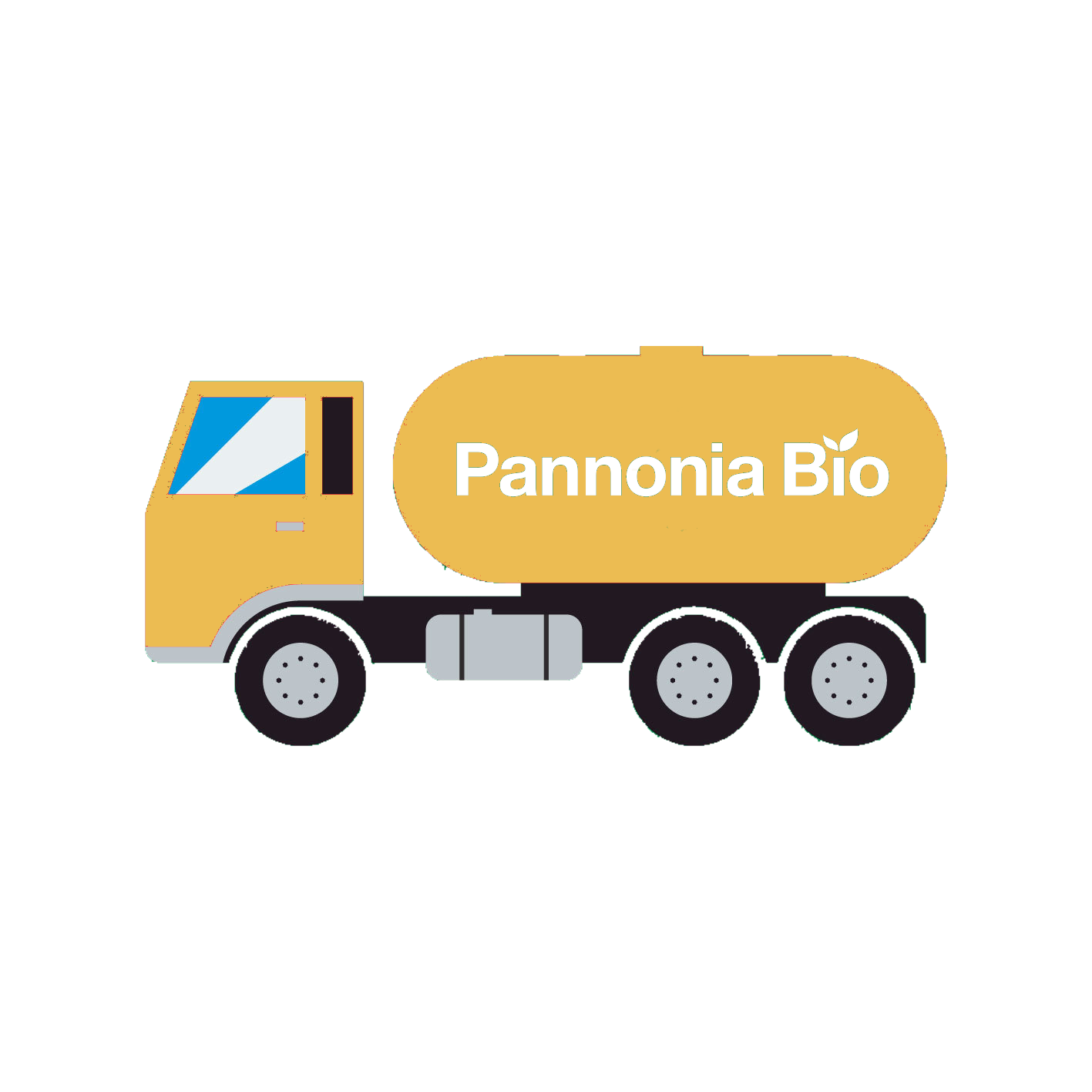 Szétválasztás
Szárítás
DDGS kitöltés
DDGS tárolás
A szárító hasonló elven működik  mint a háztartási ruhaszárító. A törköly bekerül a dobba, és a forró levegő hatására kiszárad.
A szárított DDGS egy pneumatikus rendszer segítségével átkerül a termékraktárba.
A DDGS szalagrendszeren keresztül, tömegmérleg és teleszkópos rakodó segítségével kamionokba, vagonokba illetve uszályba kerül.
A folyamat hasonló a háztartási mosógép mozgásához.
Ez eltávolítja a visszamaradt vizet, létrehozva a nedves törkölyt (WDGS).
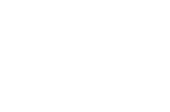 Hogyan kezdődött?
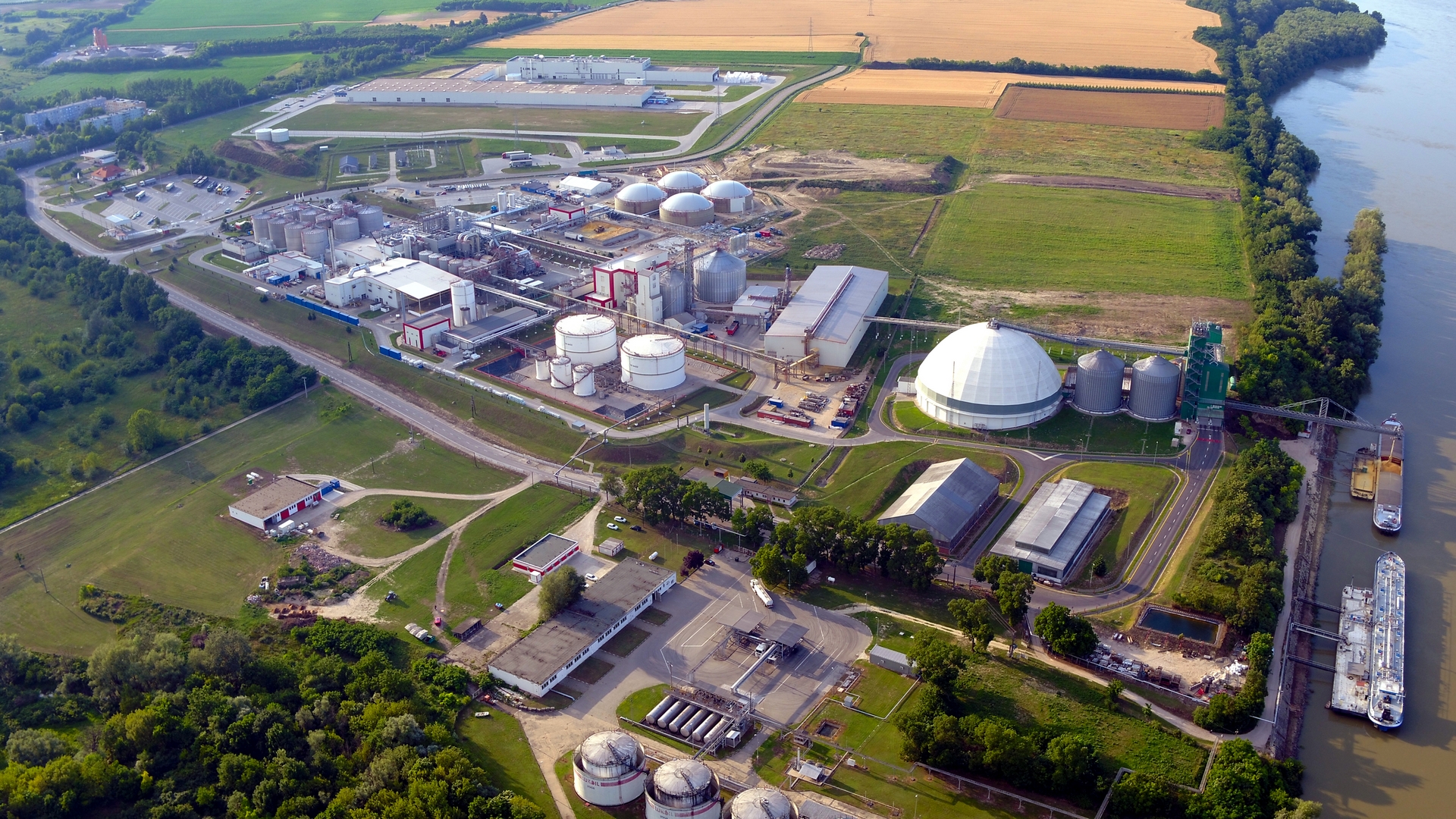 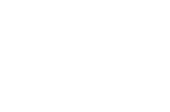 ÖKOLÓGIAI LÁBNYOM
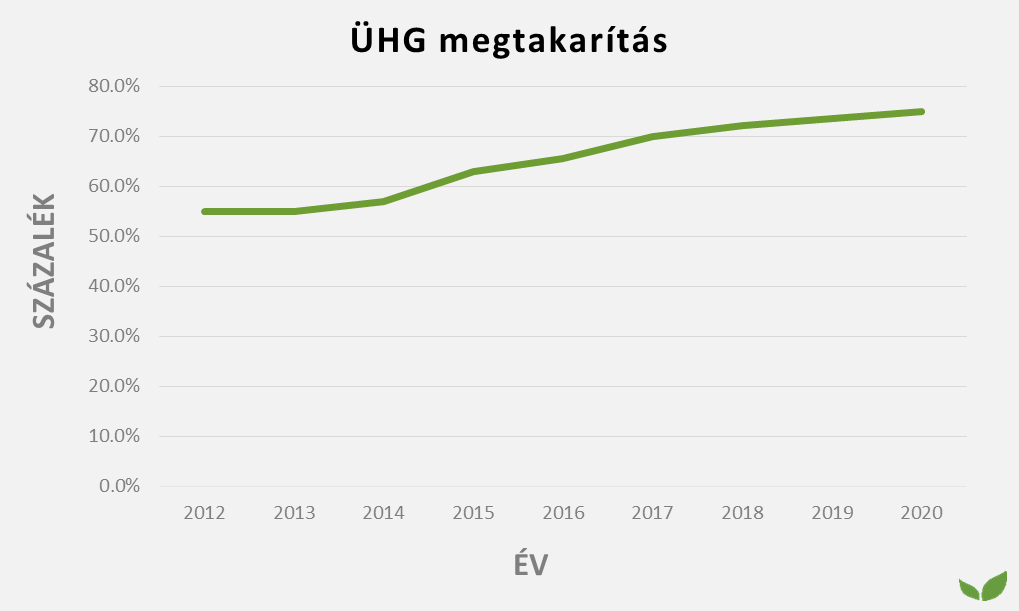 A Pannonia Bio által előállított etanol nagy mértékben túlteljesíti a jelenleg hatályos európai uniós szabályozásban (Megújuló Energia Irányelv 2) előírtakat. 
Hatékony gyártási technológiánk segítségével hozzájárulunk egy fenntarthatóbb környezethez. A gyártás során sem hulladék, sem szennyvíz nem képződik. A takarmány és az üzemanyag előállítása környezeti és gazdasági szempontból is optimalizált, elősegítve ezzel a klímavédelmet.
Az alapanyag minden alkotóeleme felhasználásra kerül és termékké alakul.
A Pannonia Bio etanolja több mint 70%-kal csökkenti a széndioxid kibocsátást a hagyományos üzemanyagokhoz viszonyítva.
MINŐSÉGI KÖVETELMÉNYEK - KUKORICA
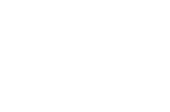 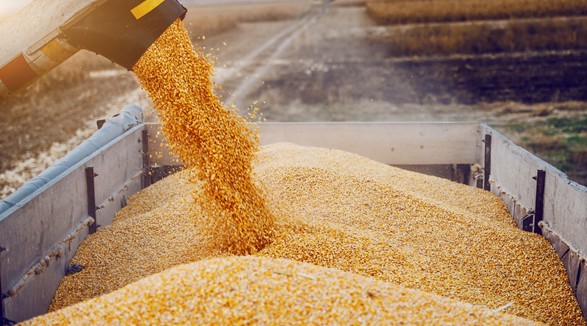 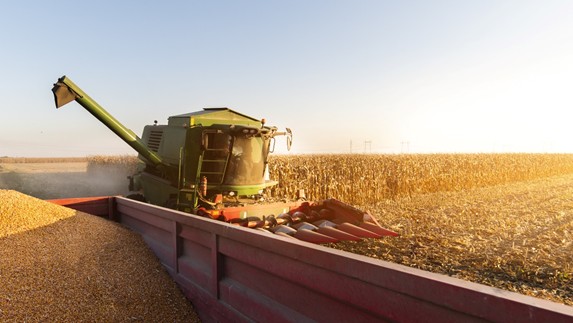 Takarmány
Génmódosítás mentes  – a magyar és EU-s szabványnak, jogszabályoknak megfelelő kukorica.
Toxinok: Afla B1 telephelyen max. 6 ppb (microg/kg)
DON toxin 1500ppb  , 20 ppb /2000 ppb a kapuban, kocsinként folyamatos kontroll.
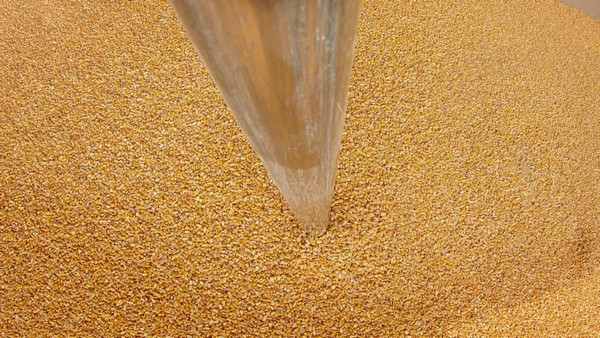 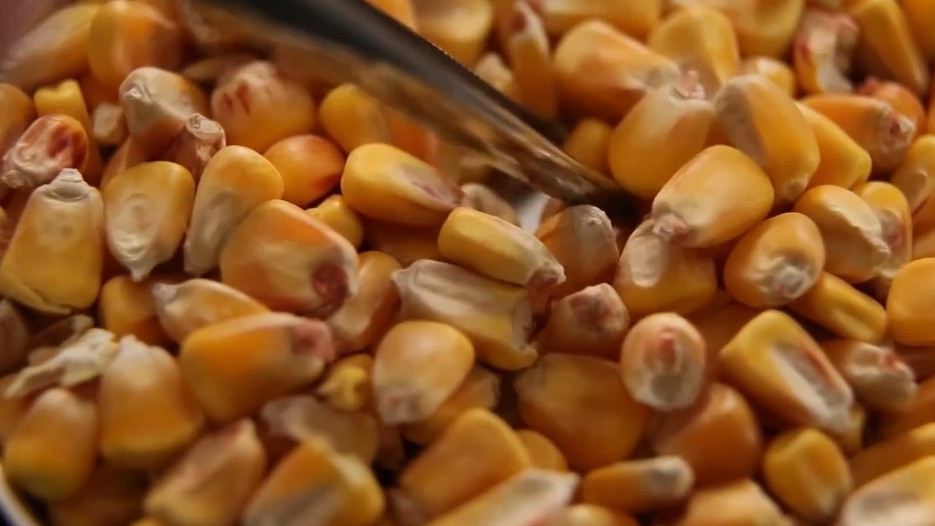 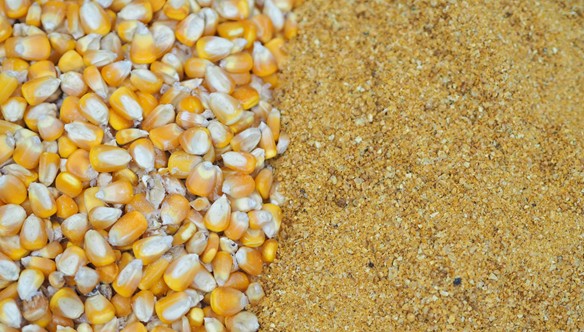 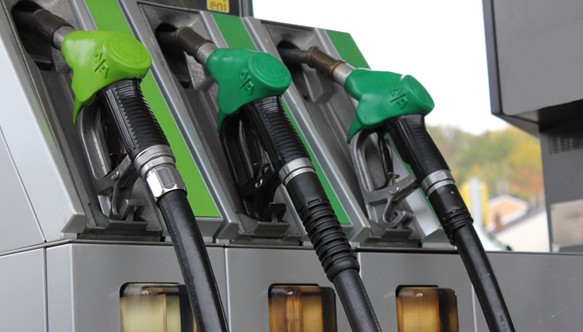 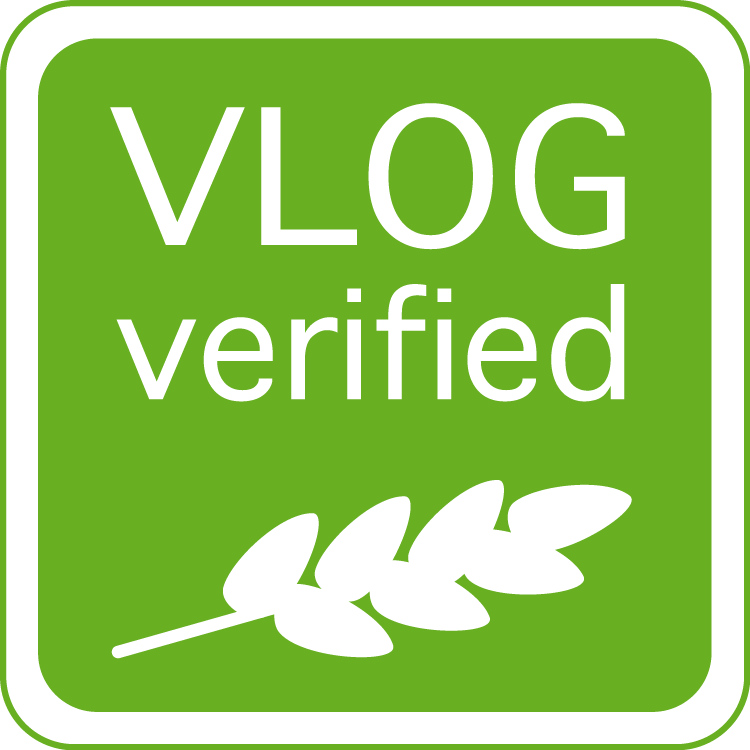 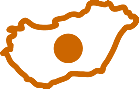 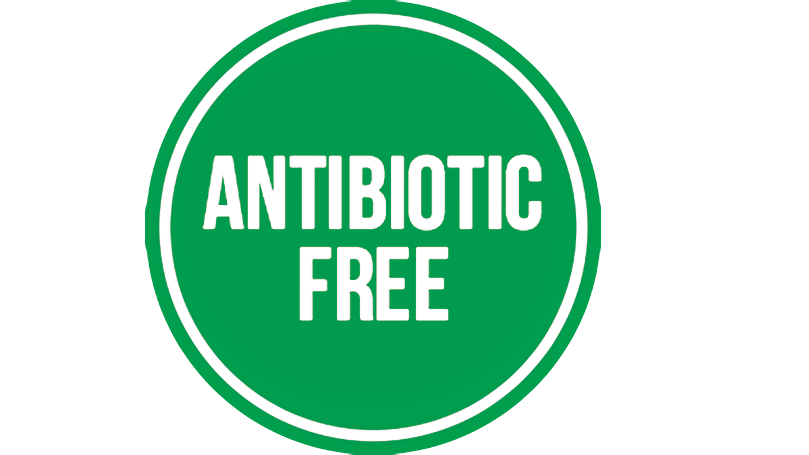 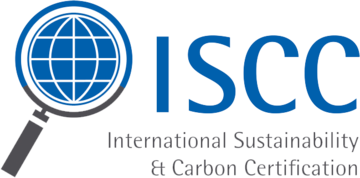 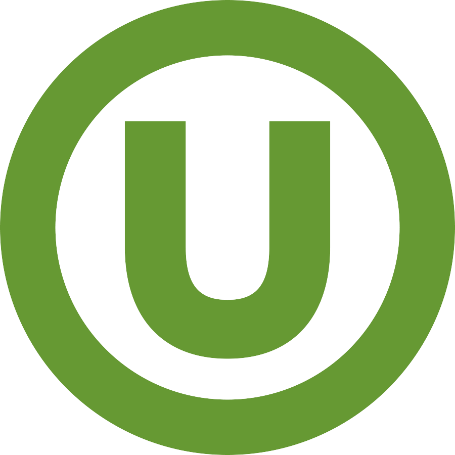 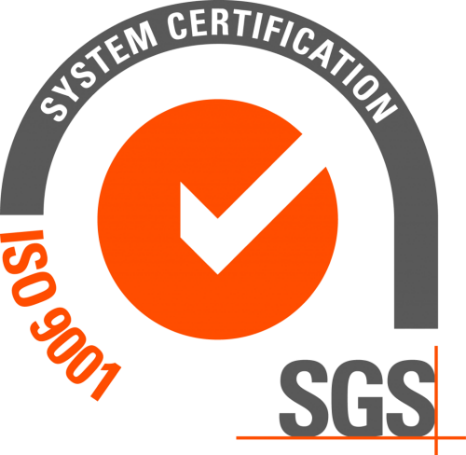 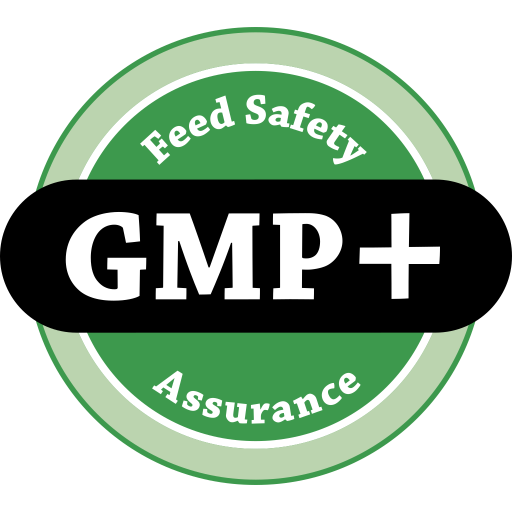 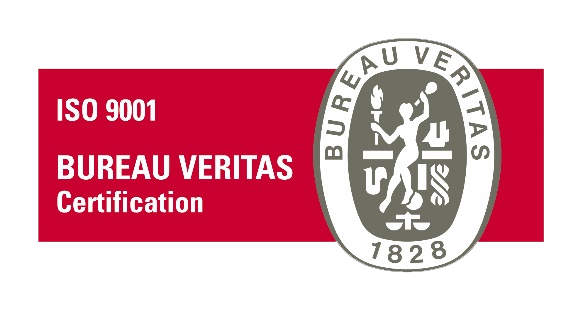 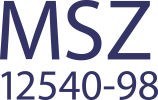 BIOÜZEMANYAG – ETANOL
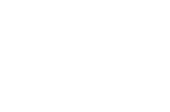 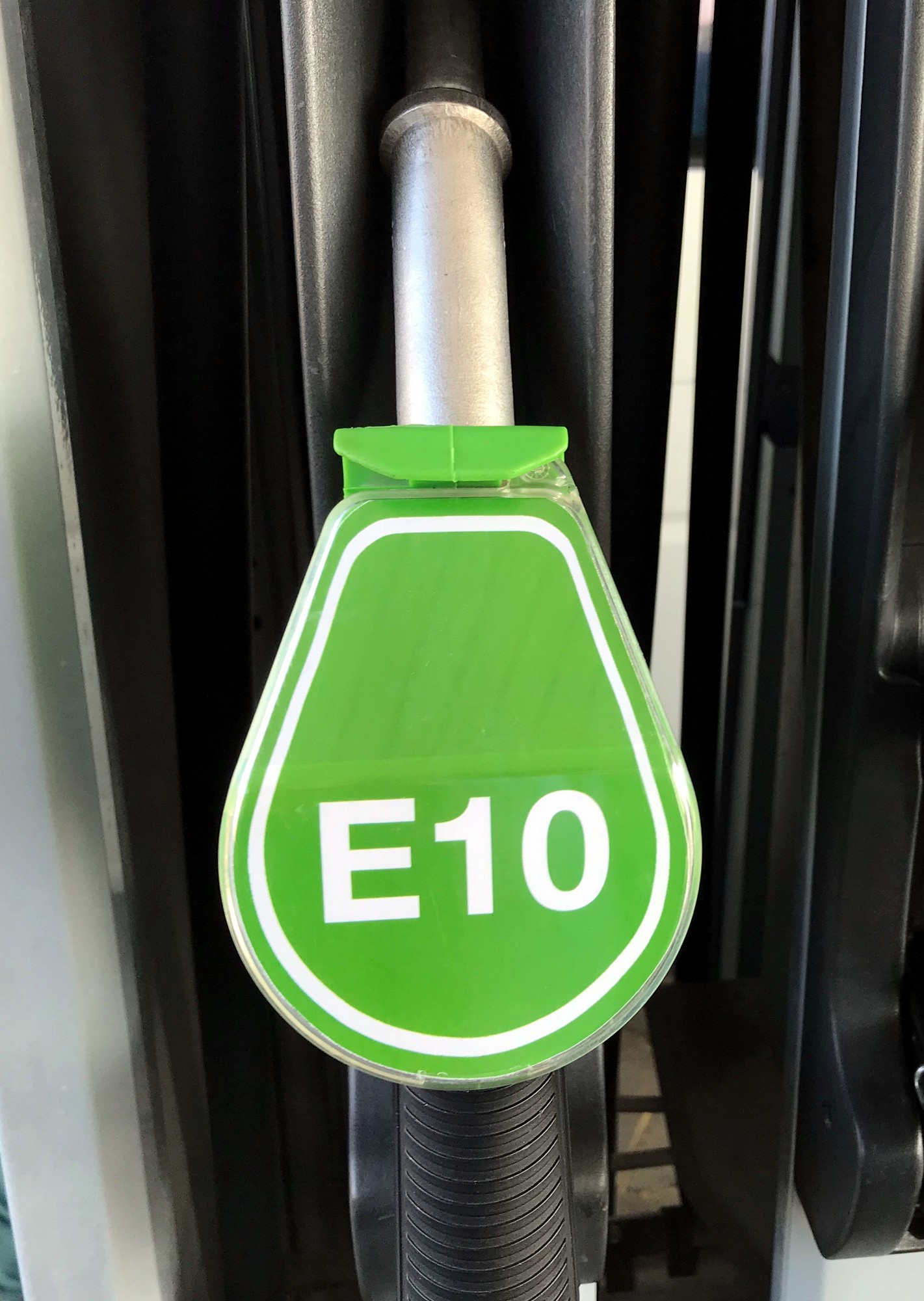 Etanol
Magas oktánszámmal rendelkezik. 
Növeli a belső égésű motorok teljesítményét. 
Felhasználása mellett tisztábban jár a motor. 
Csökkenti a kipufogógázok és rákkeltő és mérgező szennyezőanyagait.
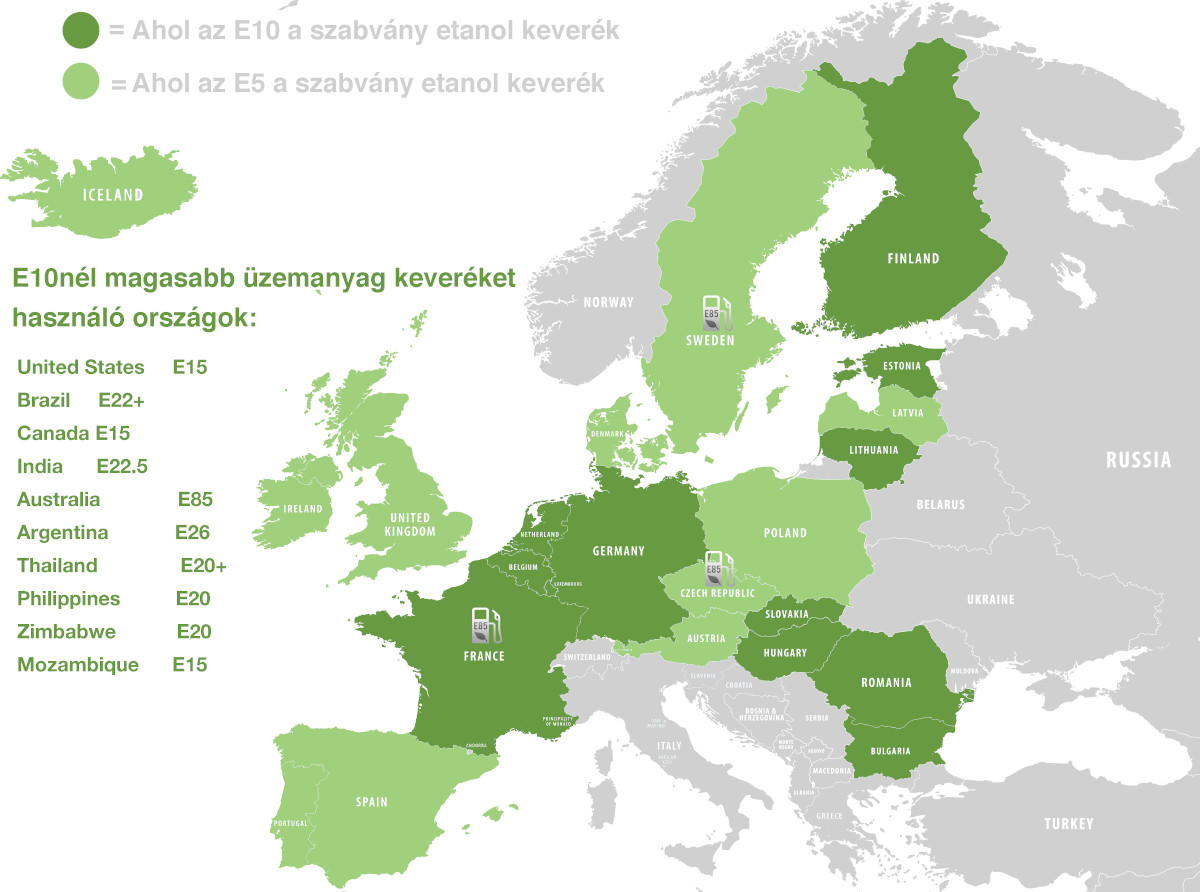 A Pannonia Bio által megújuló forrásokból előállított etanolt elsősorban a fosszilis olaj környezetbarát helyettesítőjeként használják fel a szállítmányozási szektorban.
Európában az E10-es (10% etanolt tartalmazó)a szabvány üzemanyag.
PANNONIA GOLD DDGS – Fehérjében gazdag állati takarmány összetevő – magyar kukoricából előállítva
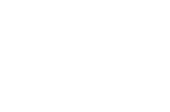 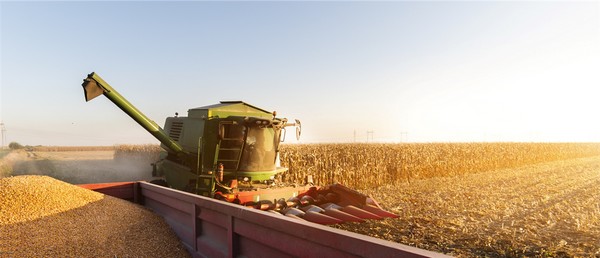 A Pannonia Gold fehérjében és zsírban gazdag, emellett jelentős foszfor tartalommal bír és elektrolitokat is tartalmaz.
Nem tartalmaz génmódosított anyagokat, nem kívánt vegyszereket, fizikai vagy biológiai szennyezőanyagot.
Antibiotikum- és GMO mentes, VLOG tanúsított 
Stabil tápanyag-összetétel
35% fehérje tartalom
Piacvezető toxinvizsgálati rendszerrel ellenőrzött
Gazdaságos takarmánykiegészítő, amely alkalmas a szójadara, illetve más fehérje források részbeni kiváltására, növelve a termelés eredményességet
Megbízható – az év minden időszakában elérhető. Egyenesen világszínvonalú gyártóegységünkből szállítjuk kamionon vagy uszályon.
Alapanyaga kizárólag kukorica
Megfelel a magyar száraz takarmány kukorica szabványnak (MSZ 12540-98) és a Magyar és az EU növényi és állati takarmányok higiéniai követelményeinek.
Elsősorban Magyarországon termelt alapanyagból készül.
Természetes érést befolyásoló vegyszerek nélkül termesztették (érésgyorsító, deszikáló).
Nem kezelték a (EC) No 767/2009 Szabályzat 6 cikkelyében tiltott növényvédelmi szerrel.
Ajánlott
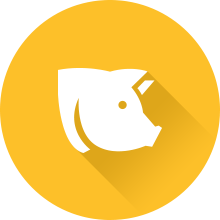 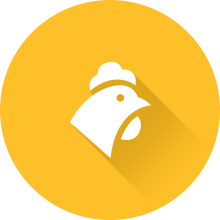 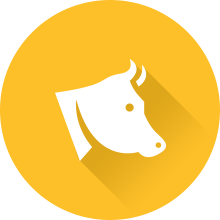 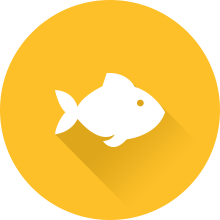 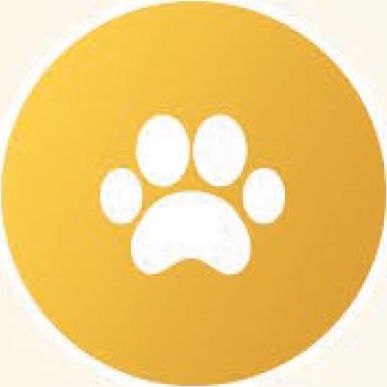 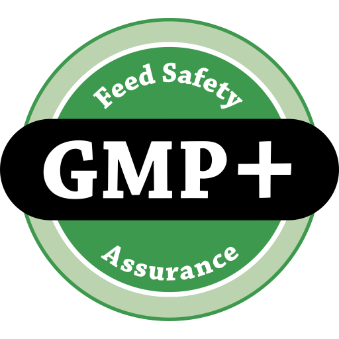 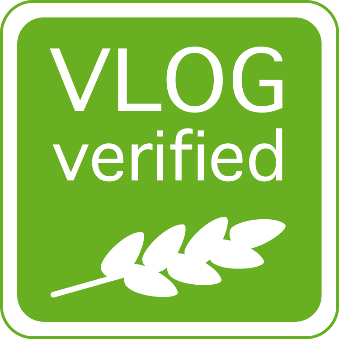 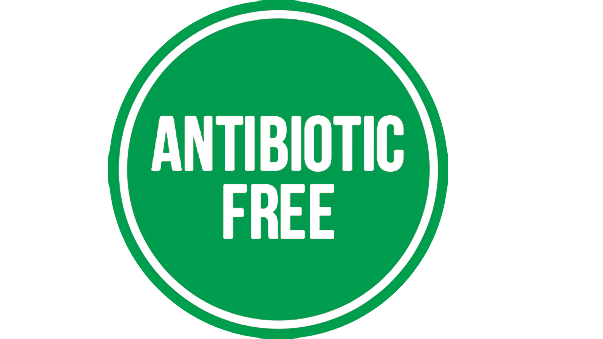 Sertés
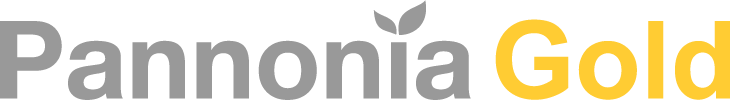 Baromfi
Kisállatok
Akvakultúra
Marha
PANNONIA DCO – KUKORICAOLAJ
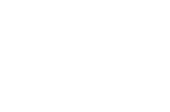 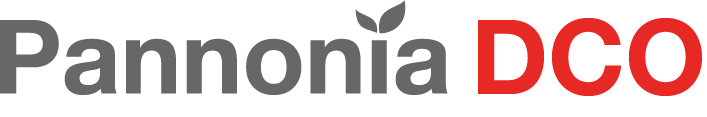 Kiváló energiaforrás
Takarmányra permetezve extra energiát biztosít
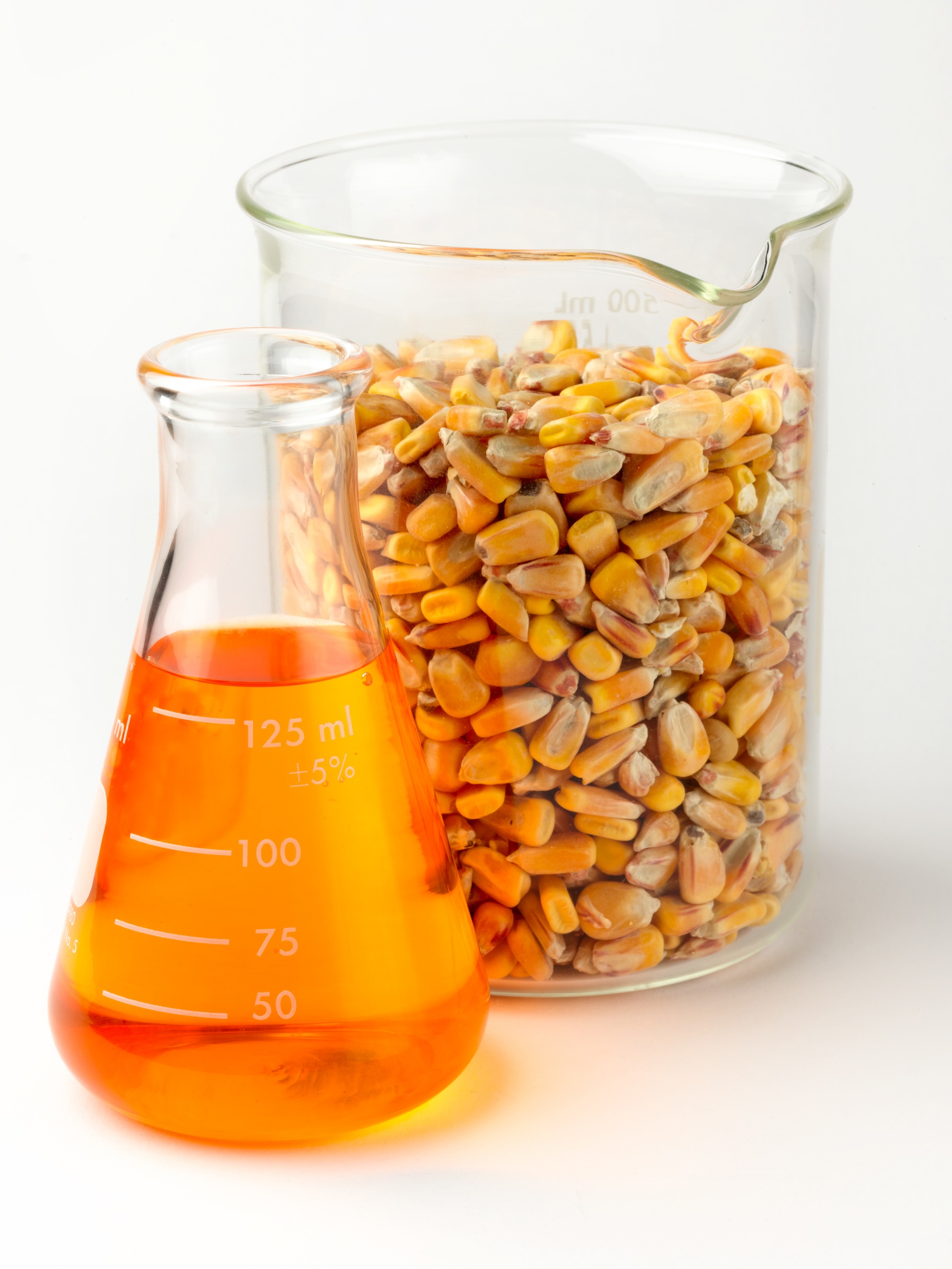 A Pannonia Bio takarmányipari kukoricaolaja (Distillers Corn Oil) finomított takarmány, melyet a különleges tápanyagok piacai számára kínálunk.
A Pannonia DCO a lutein, a zeaxantin, a xantofill, a foszfor és a telítetlen zsírok kiváló forrása.
A xantofill különös értékkel bír a baromfitakarmány-ipar számára, mivel növeli a baromfi bőrének és a tojás sárgájának arany színét sőt, járulékos egészségügyi előnyökkel is jár.
A telítetlen zsírsavak (linolsav és olajsav) magas aránya javítja az emészthetőséget és a felszívódást, így biztonságosabb alternatívát kínál a telített zsírok helyett. A kukoricaolaj már a sertés-takarmányozásban is bizonyította előnyeit.
A folyamatos tesztelési és minőségbiztosítási technikák biztosítják a lehető legmagasabb minőségű takarmányipari kukoricaolaj előállítását.
15,000 tonna DCO előállítva éves szinten.
Ideális
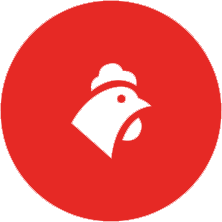 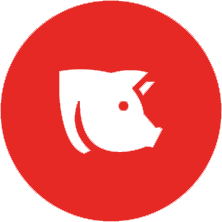 Sertés
Baromfi
VILÁG KÉSZLET ALAKULÁSA / UKRAJNA FEJLŐDÉS
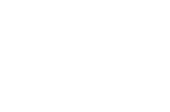 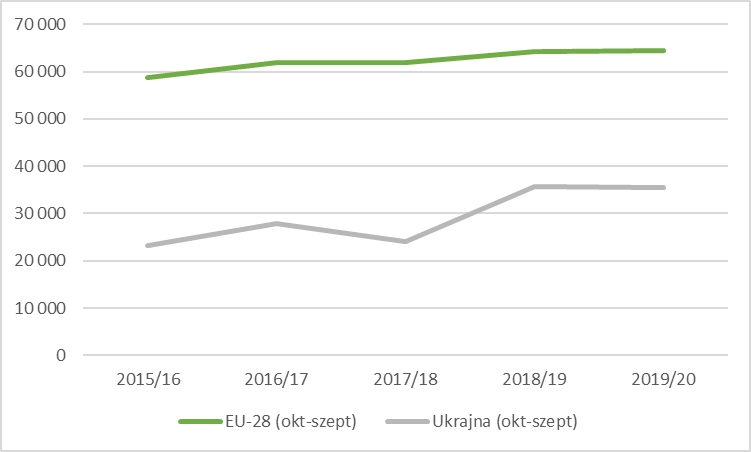 EUROPAI RELÁCIÓK ÉS MAGYARORSZÁGI ÁRAK
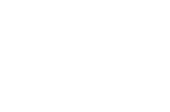 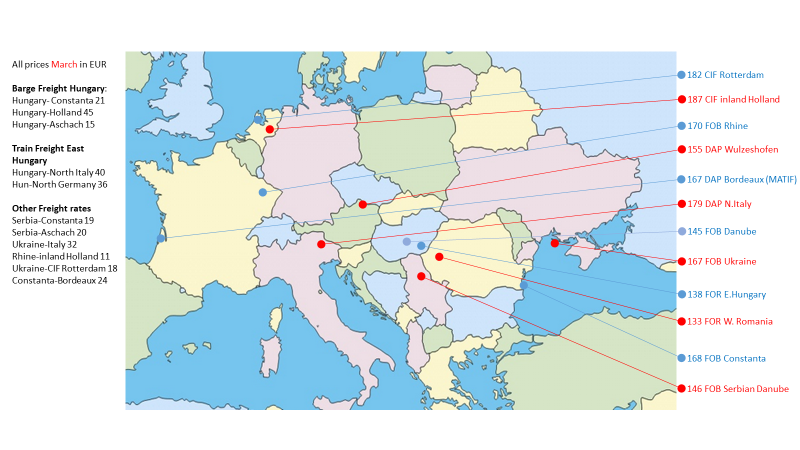 Comment from management: last thee slide – this is interesting, but both not entirely reliable and a potential anti-competition risk.  Please delete unless someone really wants it and then it needs to be reworked
EUROPAI RELÁCIÓK ÉS MAGYARORSZÁGI ÁRAK
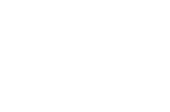 6 hónapos jegyzése
2 éves  jegyzése
Matif
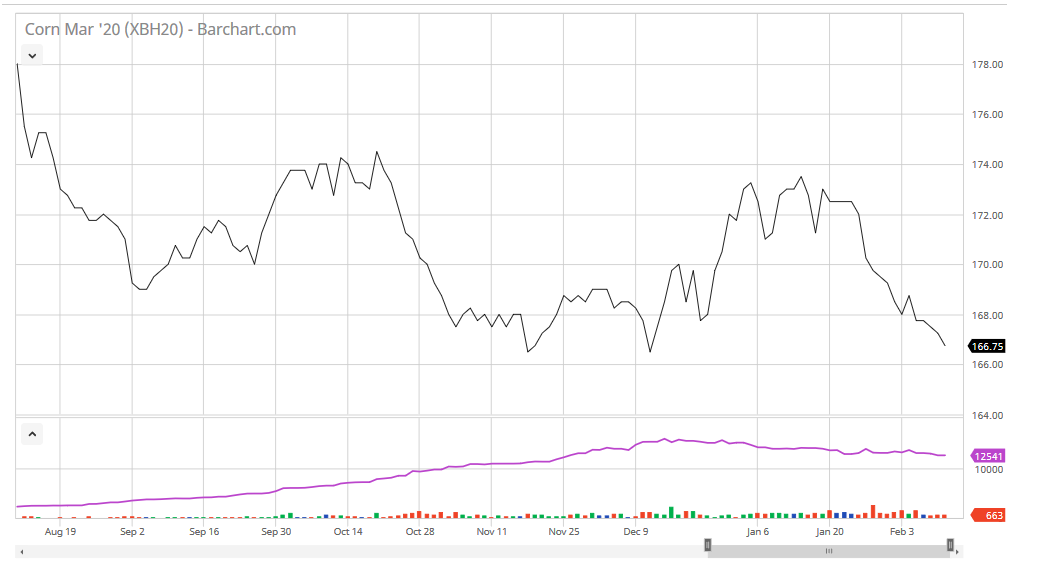 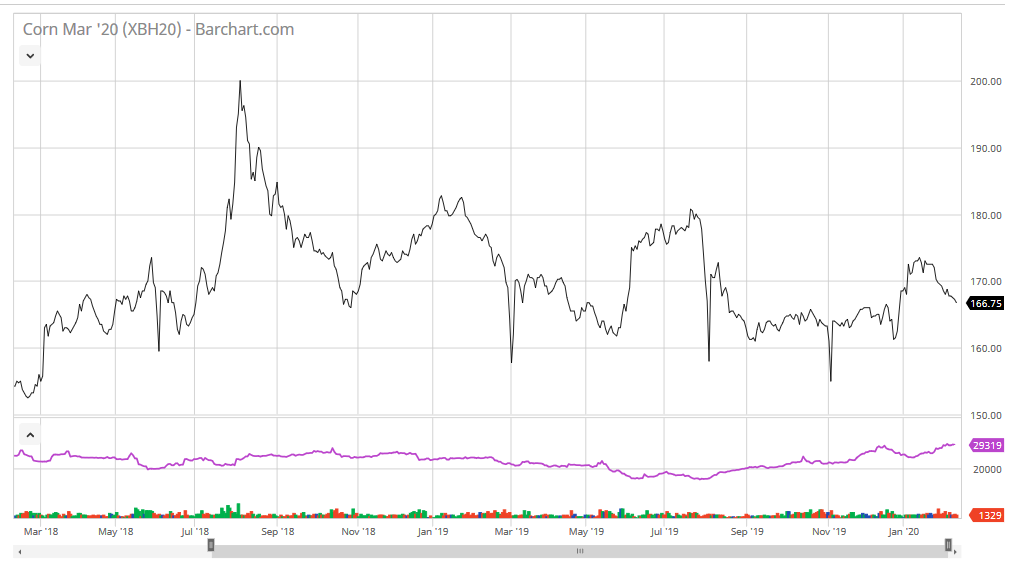 CBOT
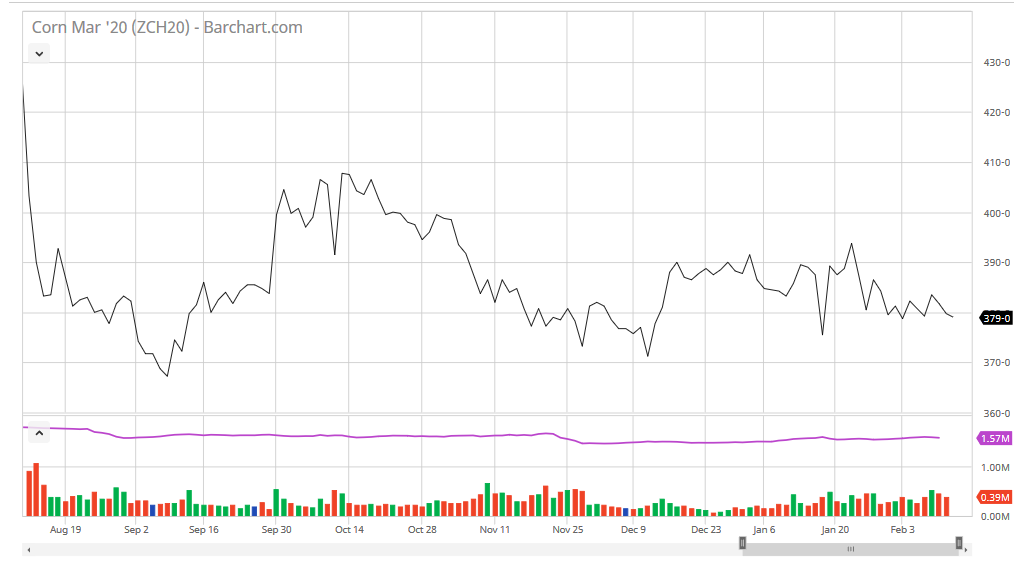 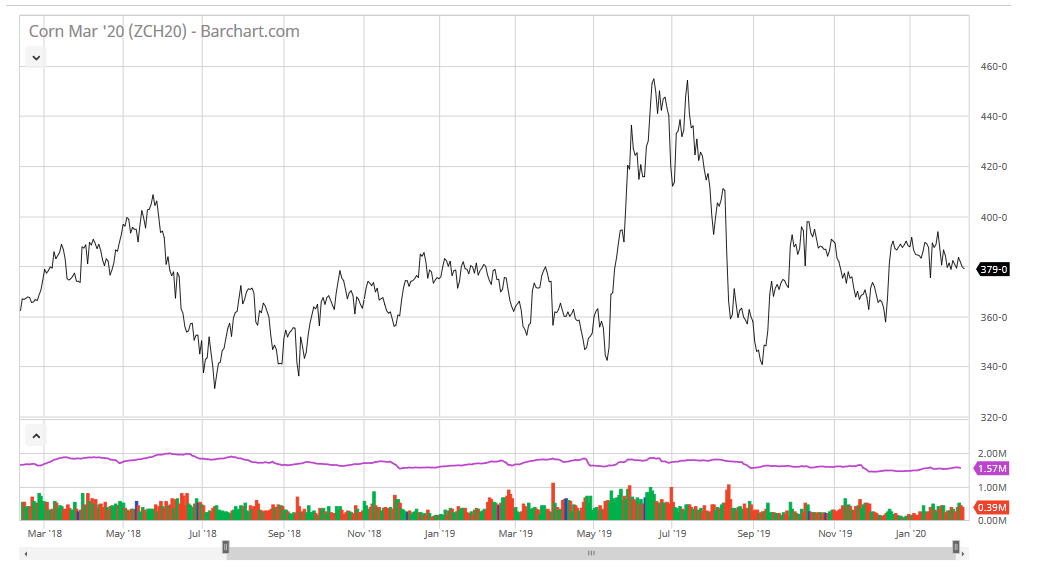 BETAKARÍTÁS / KUKORICA MÉRLEG:
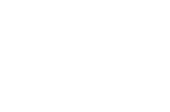 Corn harvest8-8,2 million tons
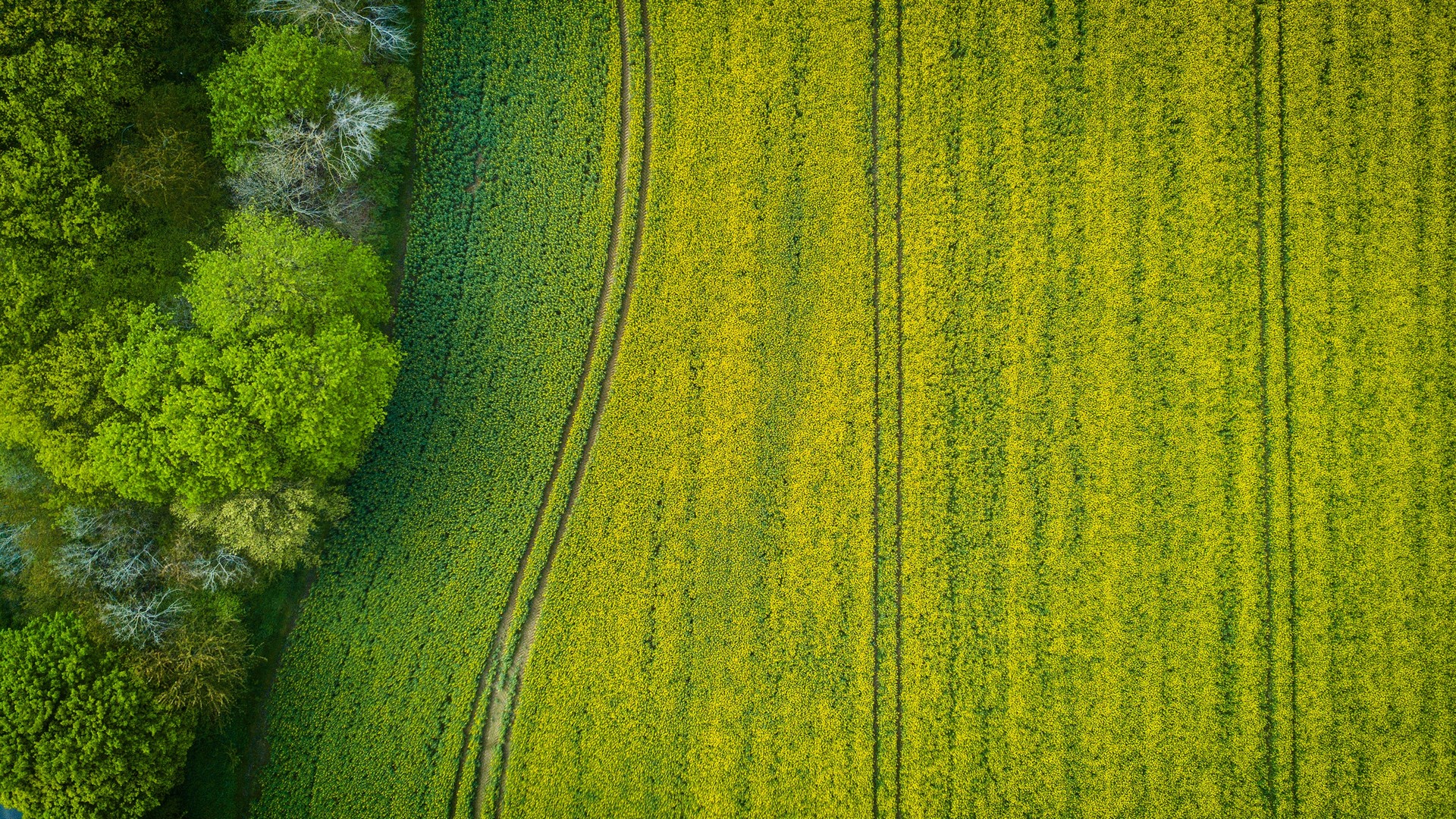 Köszönöm a figyelmet!
Lengyel Zsolt
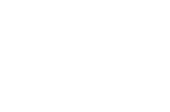